ВИДОВИ РАСЕЈУВАЊЕ НА СЕМИЊАТА
Распространувањето на семките подалеку од растението- родител се вика РАСЕЈУВАЊЕ НА СЕМЕТО.
Семките им се потребни на растенијата за да се создадат нови растенија.
Доколку семката се најде во почвата и ги има потребните услови за да никне ќе се создаде ново растение.За да ги имаат семките сите потребни услови , меѓу кои и доволно простор , почва и вода , е потребно да се оддалечат од од местото каде е растението родител , т.е да се распространат.
Сите семки не можат да си најдат место да пораснат, а и сите семки , од тие шти си нашле место , нема да никнат.Од многуте семки на растението само некои ќе никнат.
Постојат четири главни начини на рсејување на семето (животни , ветер , прскање, вода )
РАСЕЈУВАЊЕ СО ЖИВОТНИ
а.Расејување преку исхраната на животните
Некои плодови имаат убава боја , вкус и мирис и ги привлекуваат животните , меѓу кои и птиците.Кога животото ќе го изеде плодот  меките делови од плодот ќе се разградат во ораните за варење на храната  на животното , но семките  не . Семките ќе бидат исфрлени од организмот на животното ,обично далеку од растението родител, преку изметот .
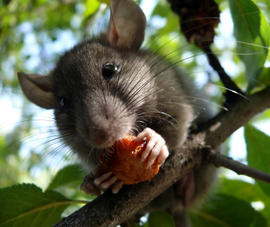 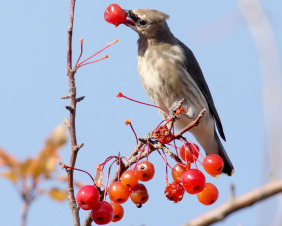 б .Расејување со прикачување на крзното на животните
Некои плодови имаат боцки или се лепливи и така се прикачуваат на крзното на некои животни , а некогаш и на облеката на човекот и така се пренесуваат .(пример: магарешкиот трн)
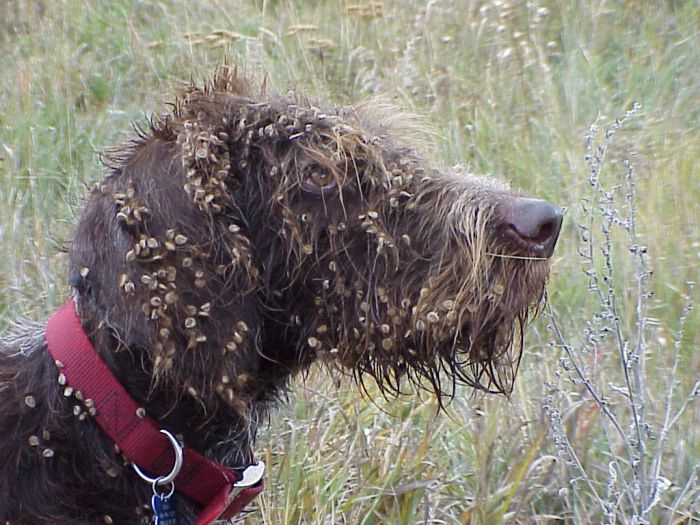 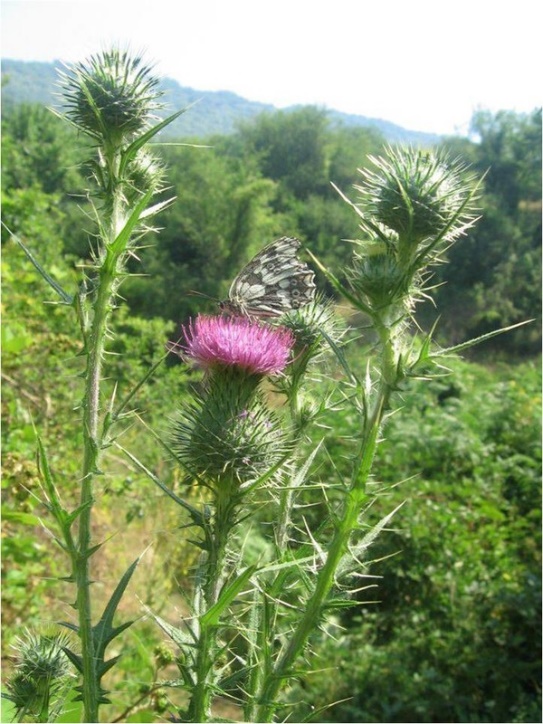 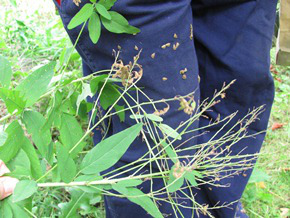 РАСЕЈУВАЊЕ СО ВЕТЕР
Семињата кои се расејуваат со ветер се обично  ситни ,суви, лесни и имаат додатоци (пердувести или крилести) кои им овозможуваат лесно да бидат носени од струјата на ветерот.Пример:глуварче , памук ,топола , јавор и др.
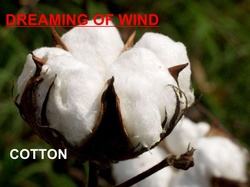 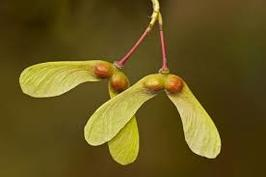 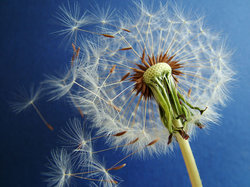 Расејување на семките со прскање
Како што можевте да забележите од видеата семените обвивки на овие растенија  се распукуваат и семките се распрснуваат надвор.Пример за вакви растенија е  дивата краставица и разни мешунки и чаури.
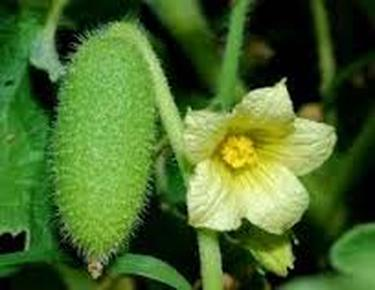 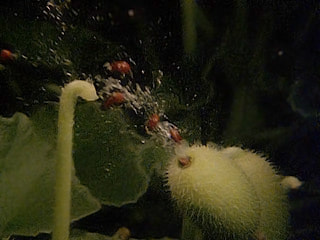 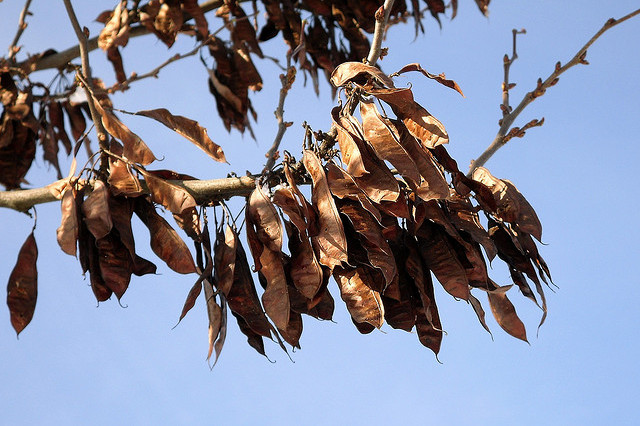 Расејување на семките со вода
Семињата и плодовите кои се разнесуваат со водените струи се полесни од водата ,шупливи и полни со воздух или масло во шуплините  што е причина да тие лебдат на површината на водата .Пример: лотос , кокос .
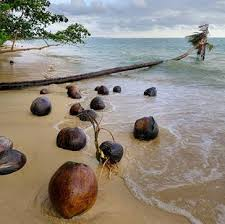 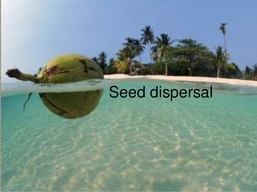 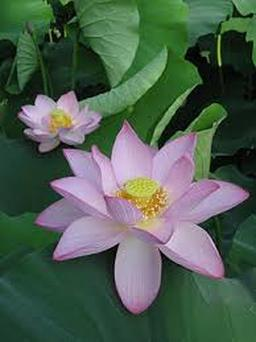 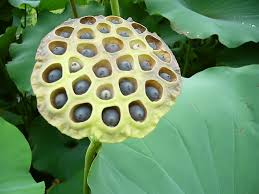 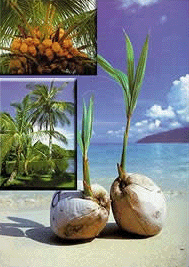 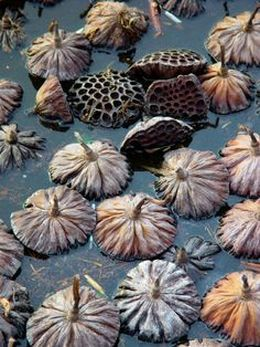 Особини на семињата и расејување
Како што веќе видовме постојат четири можни начини на расејување на семињата.Во зависност од начинот на расејување плодот односно семето има своикарактеристики .
http://www.pbs.org/wnet/nature/the-seedy-side-of-plants-video-shooting-seeds-burrowing-seeds/4665/
http://www.pbs.org/wnet/nature/the-seedy-side-of-plants-video-flying-seeds/4664/
https://www.youtube.com/watch?v=oqdsApay87k&list=PLWZvELM3pj5W-SO0I5tfodWES2JRATBuz&index=6
https://www.youtube.com/watch?v=jfBEX9tMGos
https://www.youtube.com/watch?v=rhp5k5ptSx0
Погледни ги видеата дадени подолу.Внимателно анализирај ги карактеристиките на плодовите  и семињата кои се расејуваат на секој од наведените начини, а потоа пробај да ги подредиш во следната презентација.
https://prirodninauki-5.weebly.com/uploads/4/1/3/6/41366995/%D0%92%D0%95%D0%96%D0%91%D0%98_%D0%A0%D0%90%D0%A1%D0%95%D0%88%D0%A3%D0%92%D0%90%D0%8A%D0%95__%D0%9D%D0%90_%D0%A1%D0%95%D0%9C%D0%95.pptx